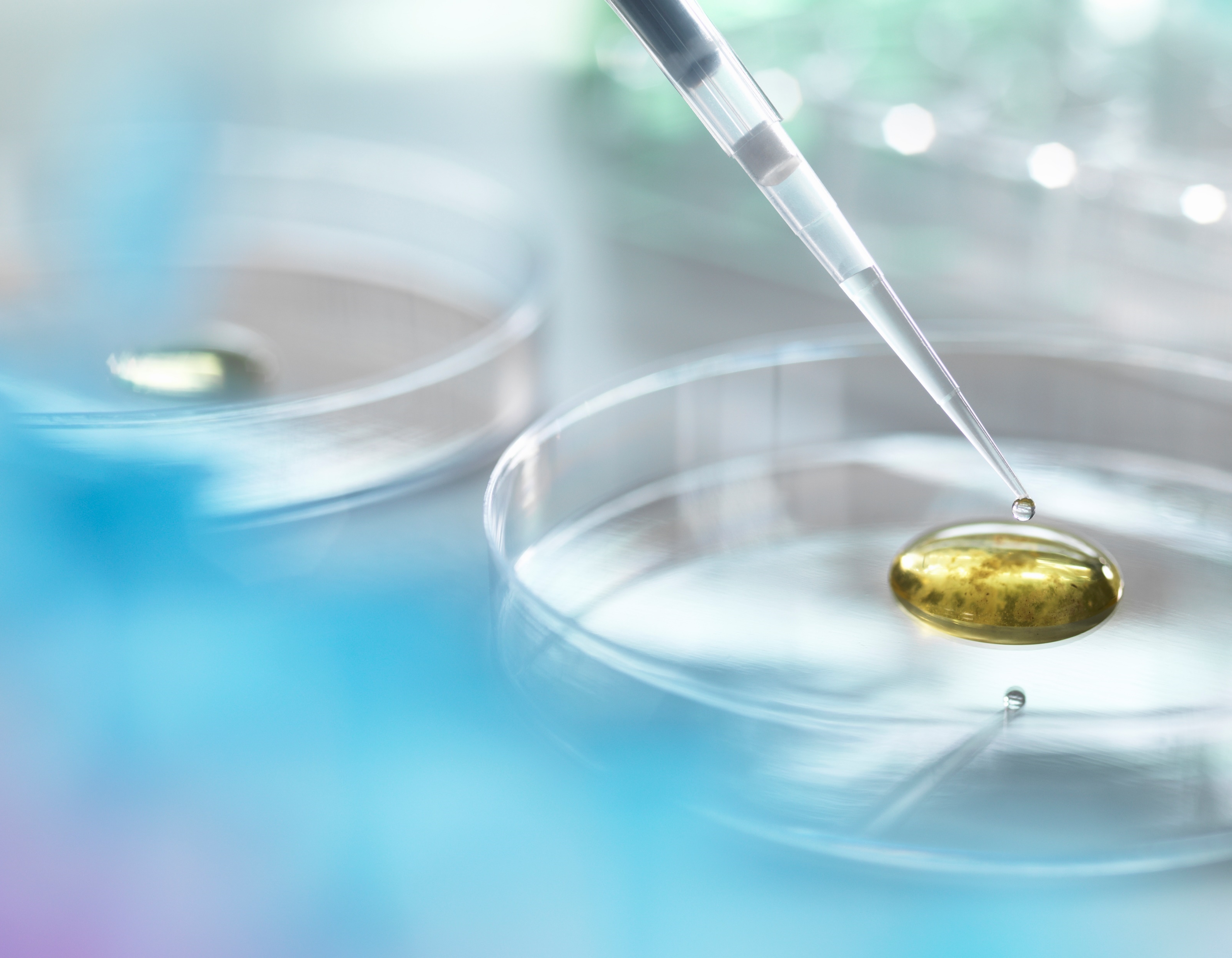 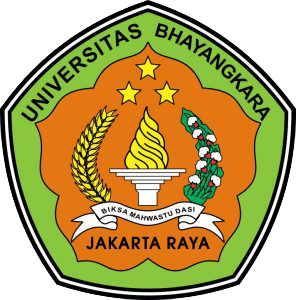 ROADMAP PENELITIANPRODI AKUNTANSI 2017 - 2022
PROGRAM STUDI AKUNTANSI 
FAKULTAS EKONOMI DAN BISNIS 
UNIVERSITAS BHAYANGKARA JAKARTA RAYA
ROADMAP PENELITIAN PRODI AKUNTANSI 2017 - 2022
AKUNTANSI KEUANGAN, SEKTOR PUBLIK DAN AUDIT
AKUNTANSI MANAJEMEN & TATA KELOLA
Sektor Publik
GCG, GGG
Activity Base Costing
System Informasi Acct.
Financial Acct.
Sekuriti Akuntansi
Sekuriti Audit
Sekuriti Laporan Keuangan
Ekonomi Hijau
CSR, Ekonomi Hijau
Sustainability.
Keperilakuan
Tax Agresiveness
Akuntansi Perpajakan
Akuntansi Forensik
Tax Avoidance
Audit Investagasi
Manajemen Pajak
Tax Evasion
FORENSIK
TAX ACCOUNTING
ROADMAP PENELITIAN PRODI AKUNTANSI 2017 - 2022
AKUNTANSI MANAJEMEN, TATA KELOLA
Good Corporate Govenance.
Good Government Govenance
Sustainability Acct.
CSR
Activity Base Costing
FORENSIK
Audit Investigasi.
Akuntansi Forensik
TAX ACCOUNTING.
Akuntansi Perpajakan.
Manajemen Pajak
Pajak Internasional
Tax Aggressiveness
Tax Avoidance, Evasion
SEKURITI LAPORAN KEUANGAN
Sekuriti Akuntansi
Sekuriti Audit
Sekuriti Laporan Keuangan
Green Economic
Akuntansi keuangan.
Financial Acct.
Behaviour Acct.
Akuntansi Sektor Publik
SIA
Audit
2022
2021
SEKURITI LAPORAN KEUANGAN
2020
FORENSIK
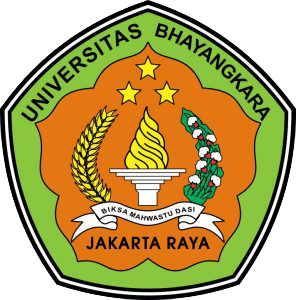 AKUNTANSI MANAJEMEN & TATA KELOLA
2019
TAX ACCOUNTING
2017-2018
AKUNTANSI KEUANGAN, SEKTOR PUBLIK DAN AUDIT